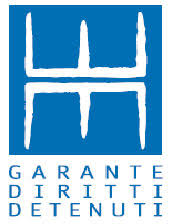 Suicidi e decessi in carcere in Carcere in Italia
 tra il 1° gennaio 2020 e il 11 settembre 2024
Fonte: elaborazioni su notizie di decesso dal dossier  «Morire di Carcere» di Ristretti Orizzonti
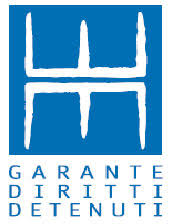 Suicidi e decessi in carcere in Carcere NEL LAZIO
 tra il 2020 e 17 settembre 2024
Fonte: elaborazioni su dati Provveditorato Amministrazione Penitenziaria e notizie di decesso da dossier Ristretti Orizzonti
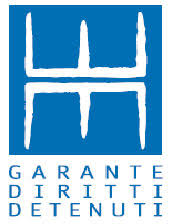 Suicidi dal 1° gennaio 2020 al 17 settembre 2024
negli Istituti penitenziari per Regione
Fonte: elaborazioni su notizie di decesso dal dossier  «Morire di Carcere» di Ristretti Orizzonti
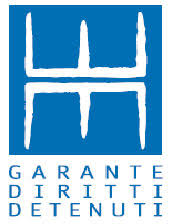 Suicidi in Carcere 2020-2024: 
Primi 22 Istituti Penitenziari per numero di suicidi accertati e tassi di affollamento al 15 settembre 2024
Fonte: elaborazioni su notizie di decesso dal dossier  «Morire di Carcere» di Ristretti Orizzonti
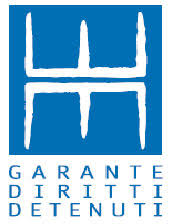 Confronto della distribuzione per posizione giuridica della popolazione detenuta e dei persone che si sono tolte la vita in carcere nel 2024
Fonte: elaborazioni su dati Dipartimento Amministrazione Penitenziaria  Ufficio Garante Nazionale dei diritti delle persone private della libertà e notizie di decesso da dossier Ristretti Orizzonti
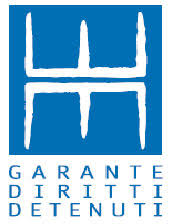 Confronto della distribuzione per nazionalità tra popolazione detenuta e persone che si sono tolte la vita in carcere nel 2024
Fonte: elaborazioni su notizie di decesso dal dossier  «Morire di Carcere» di Ristretti Orizzonti
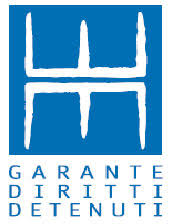 Confronto della distribuzione per classi di età tra popolazione detenuta e persone che si sono tolte la vita in carcere nel 2024
Fonte: elaborazioni su notizie di decesso dal dossier  «Morire di Carcere» di Ristretti Orizzonti
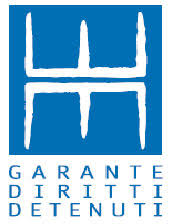 Distribuzione per classi di età degli stranieri 
che si sono tolti la vita in carcere nel 2024
Fonte: elaborazioni su notizie di decesso dal dossier  «Morire di Carcere» di Ristretti Orizzonti